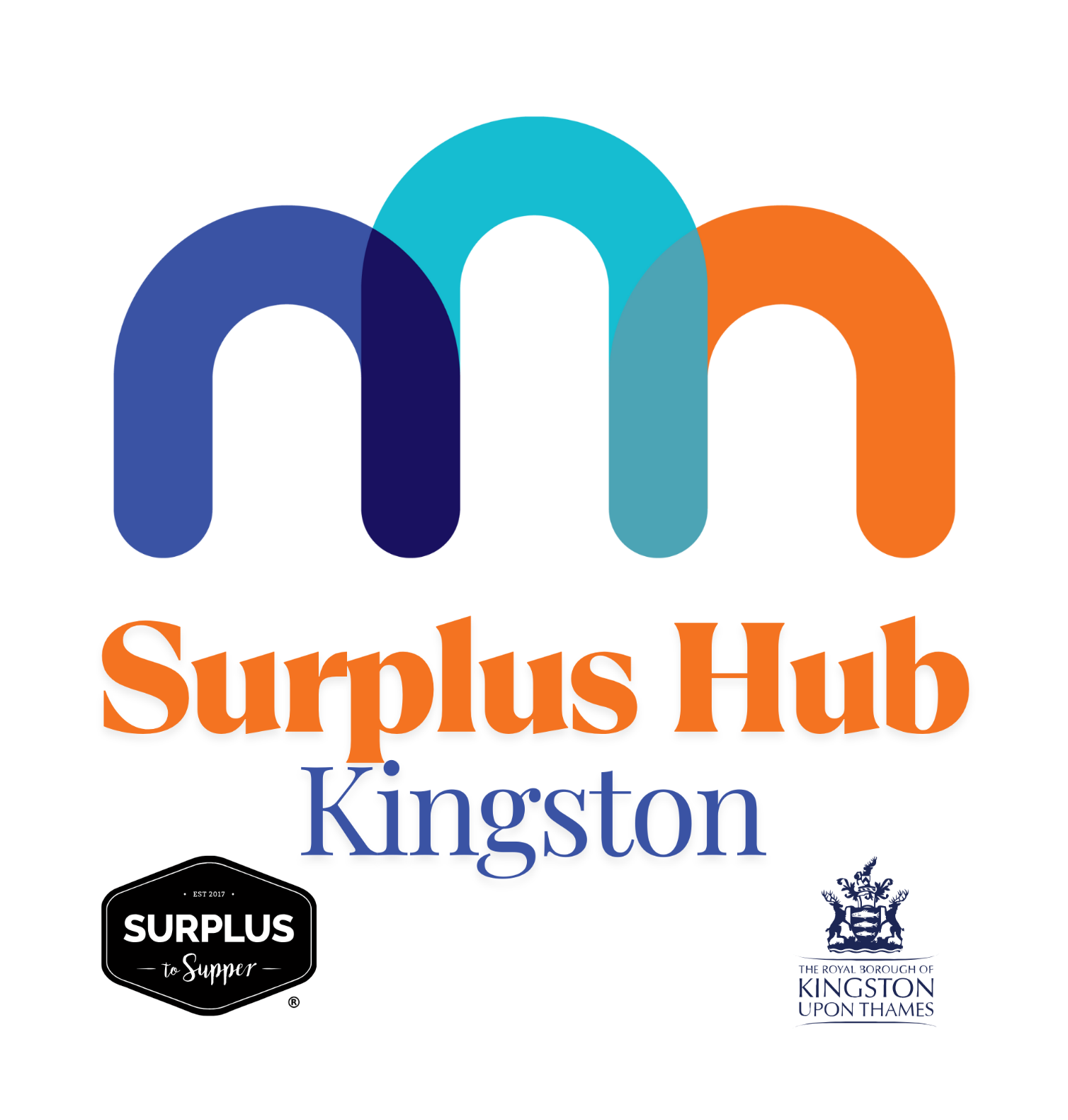 Surplus Hub Kingston
VCSE Forum
Wednesday 30th April 2025
By Emma Idris (KVA)
Tuesday, April 29, 2025
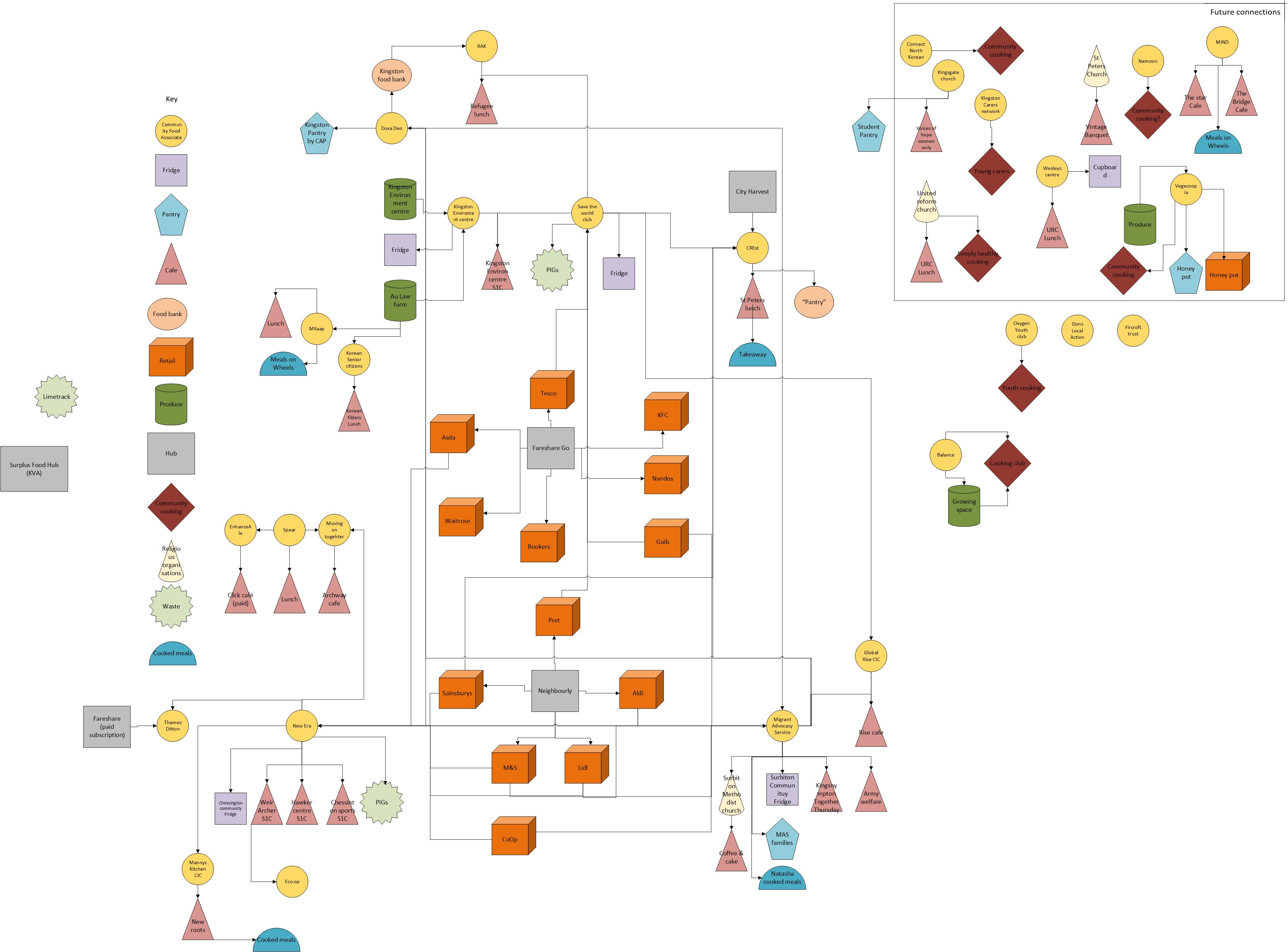 Kingston food organisations research
By Emma Idris (KVA)
Tuesday, 29 April 2025
[Speaker Notes: Reduce food waste and environmental impact]
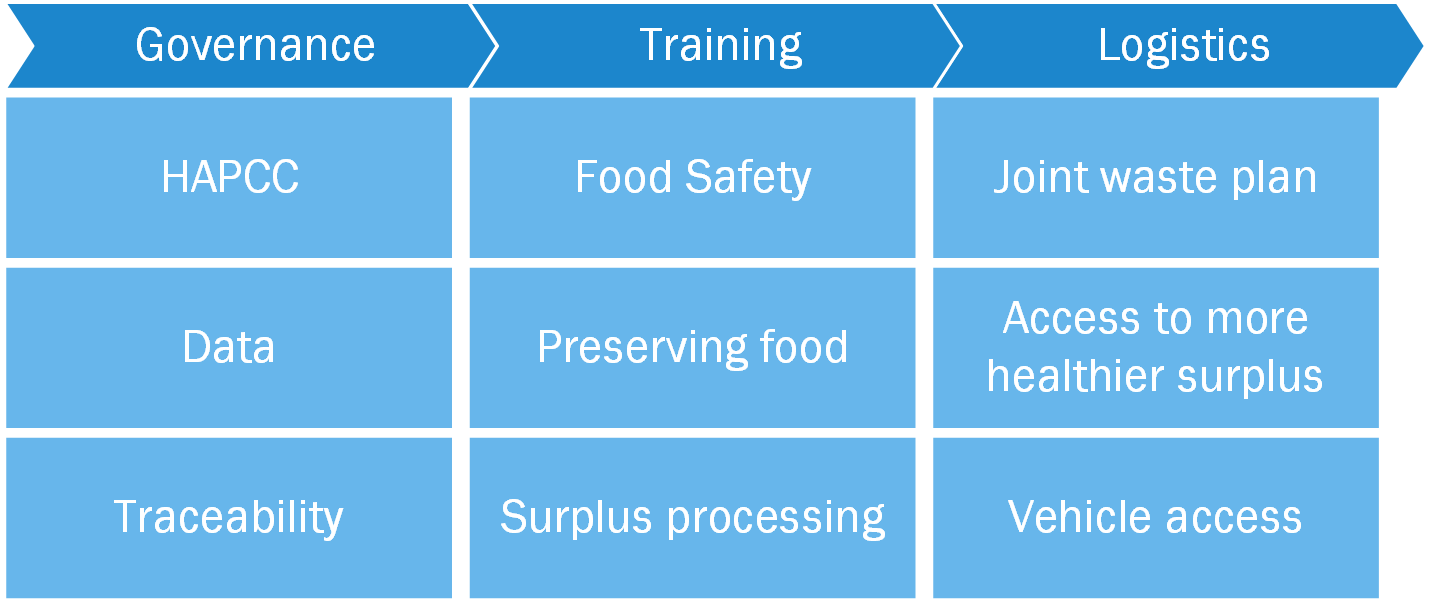 Good Food Group feedback themes
Tuesday, April 29, 2025
By Emma Idris (KVA)
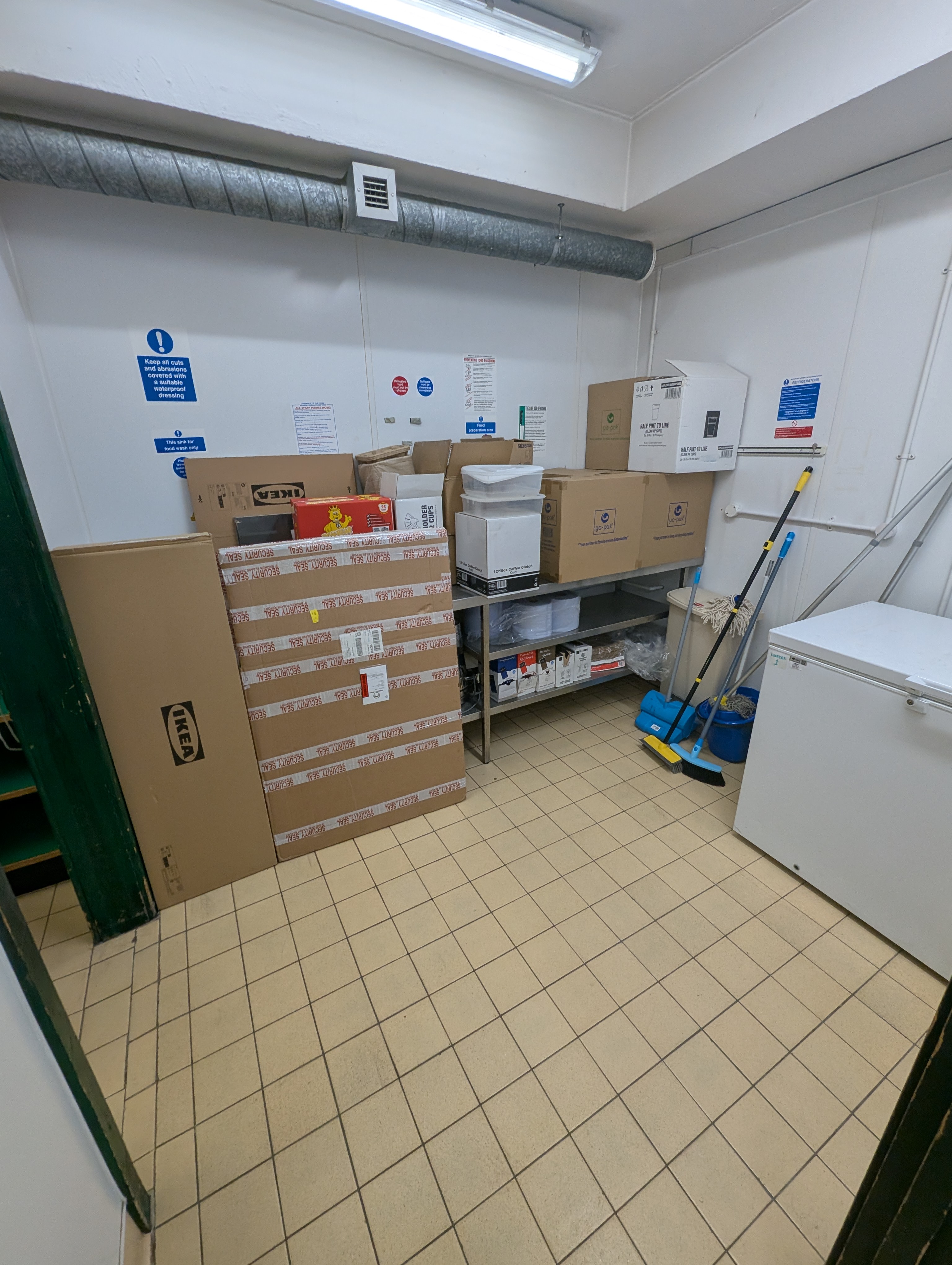 In the beginning…
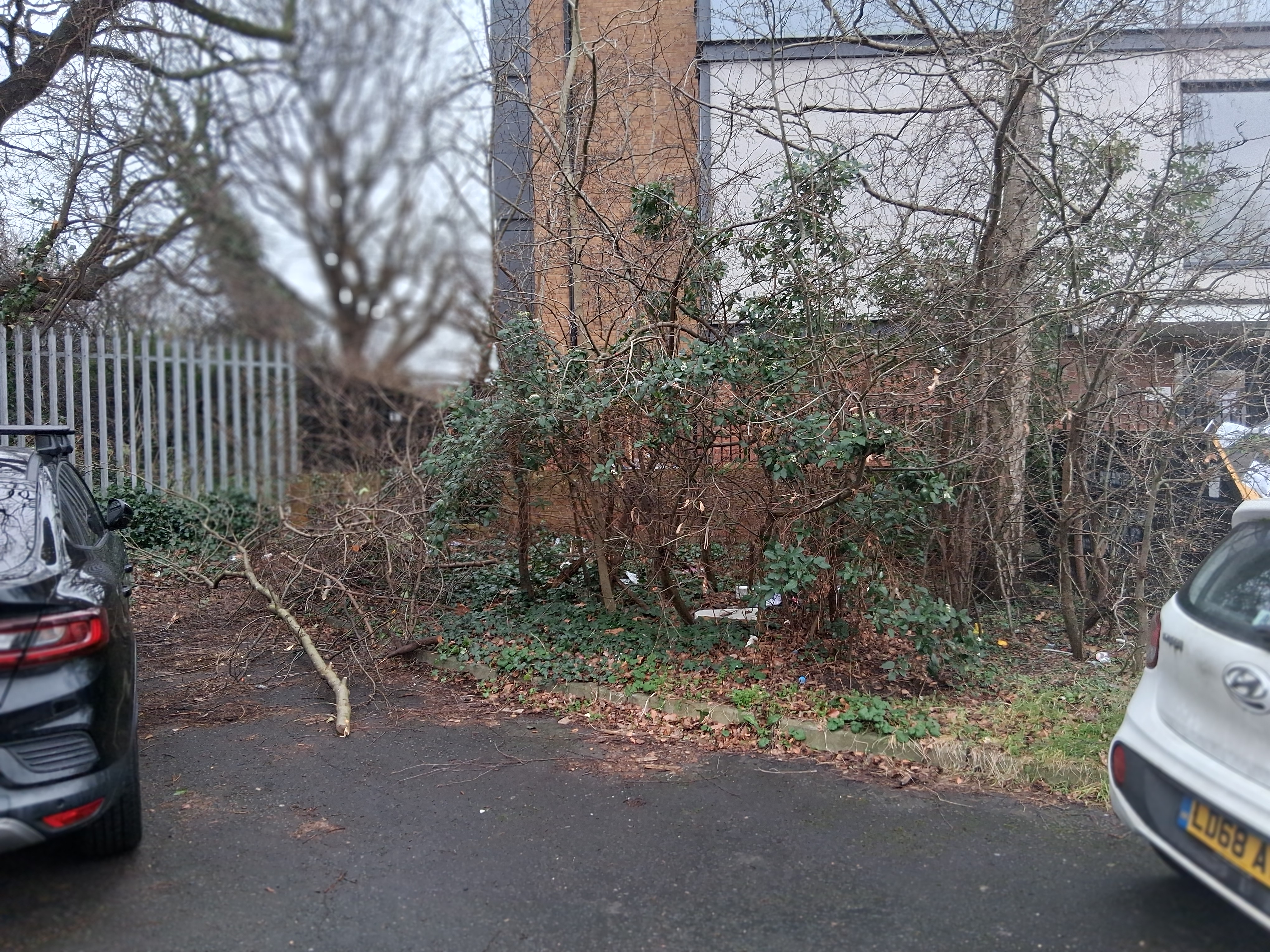 Refrigerated container
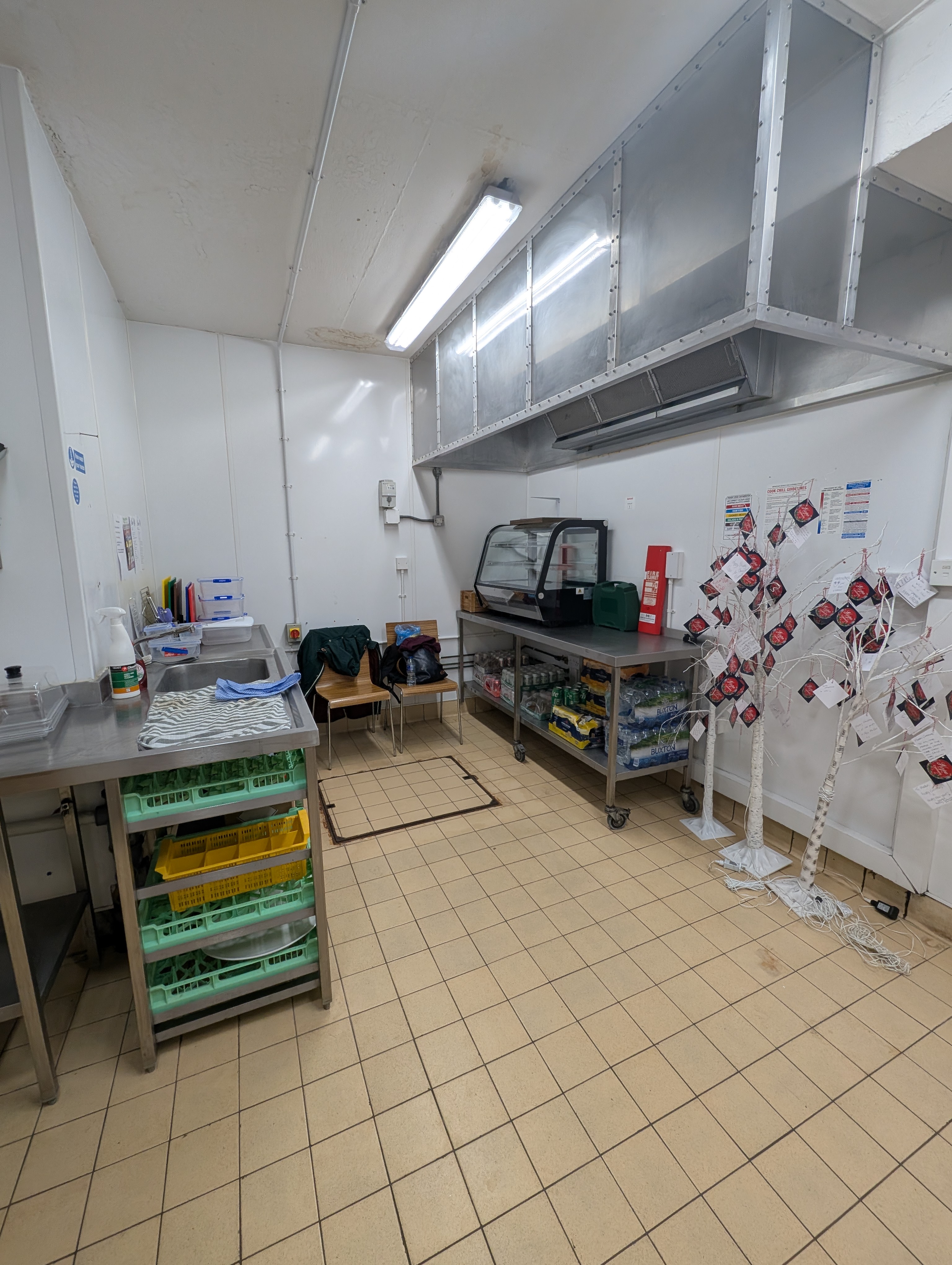 Kitchen
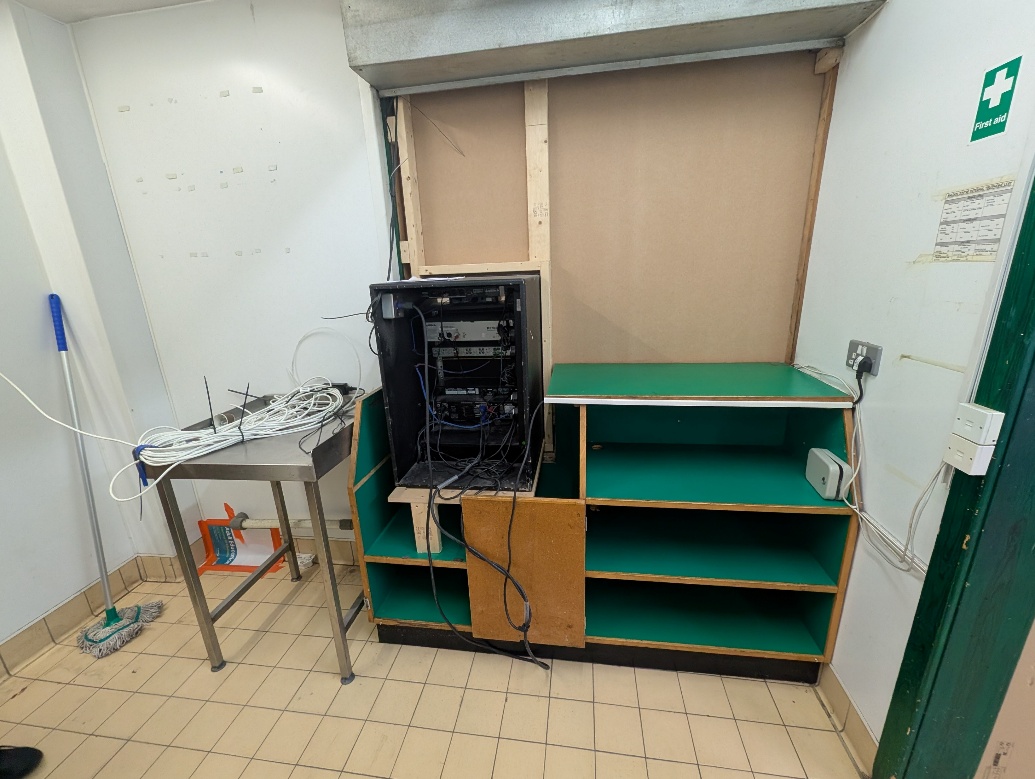 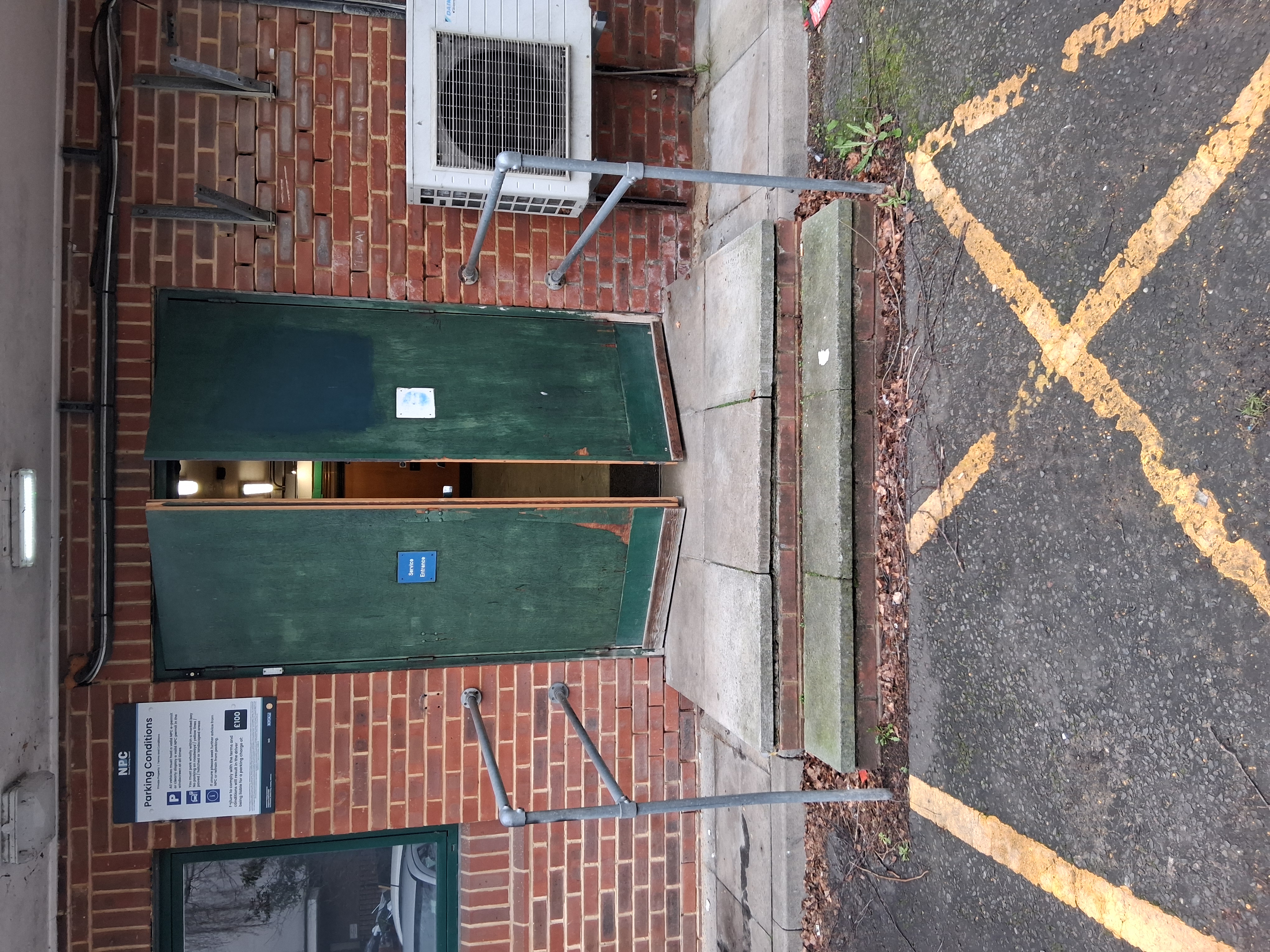 Storage
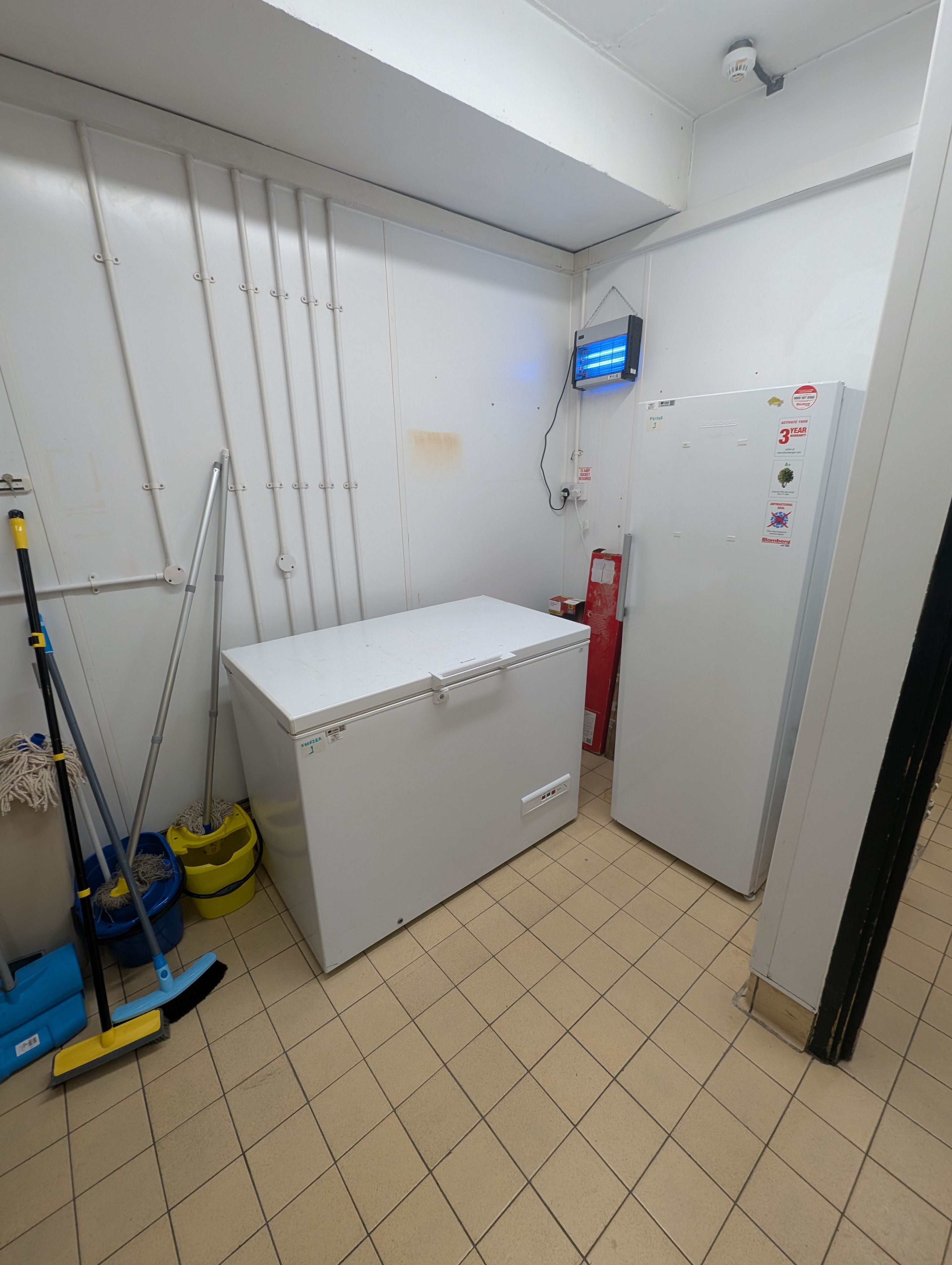 Prep room
Tuesday, 29 April 2025
By Emma Idris (KVA)
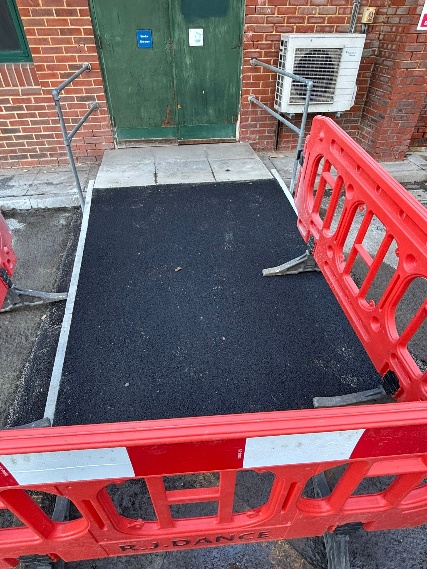 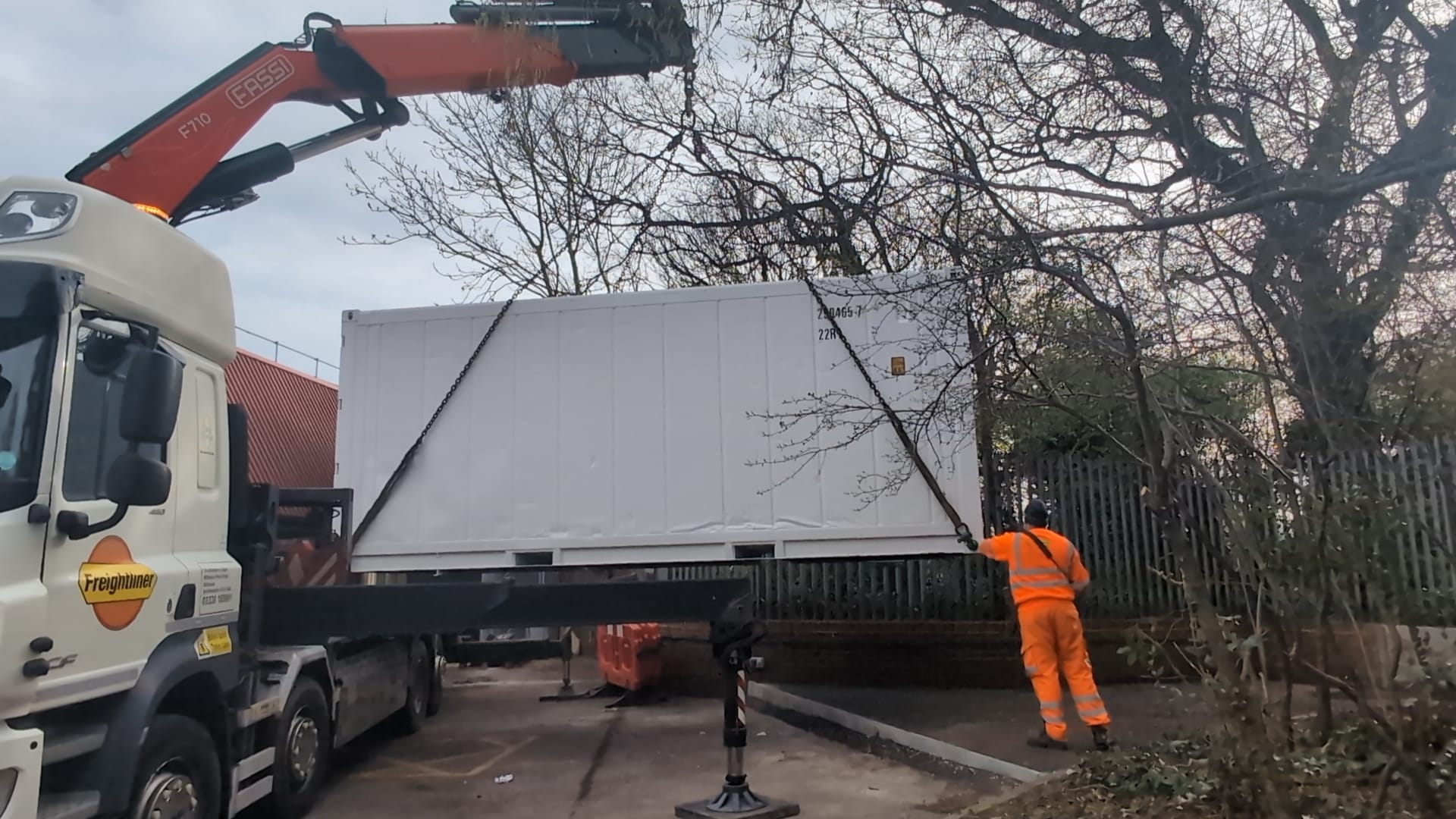 Getting ready!
Ramp access
Refrigerated container
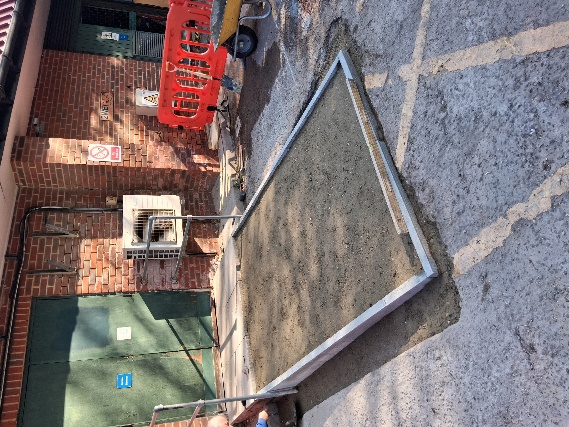 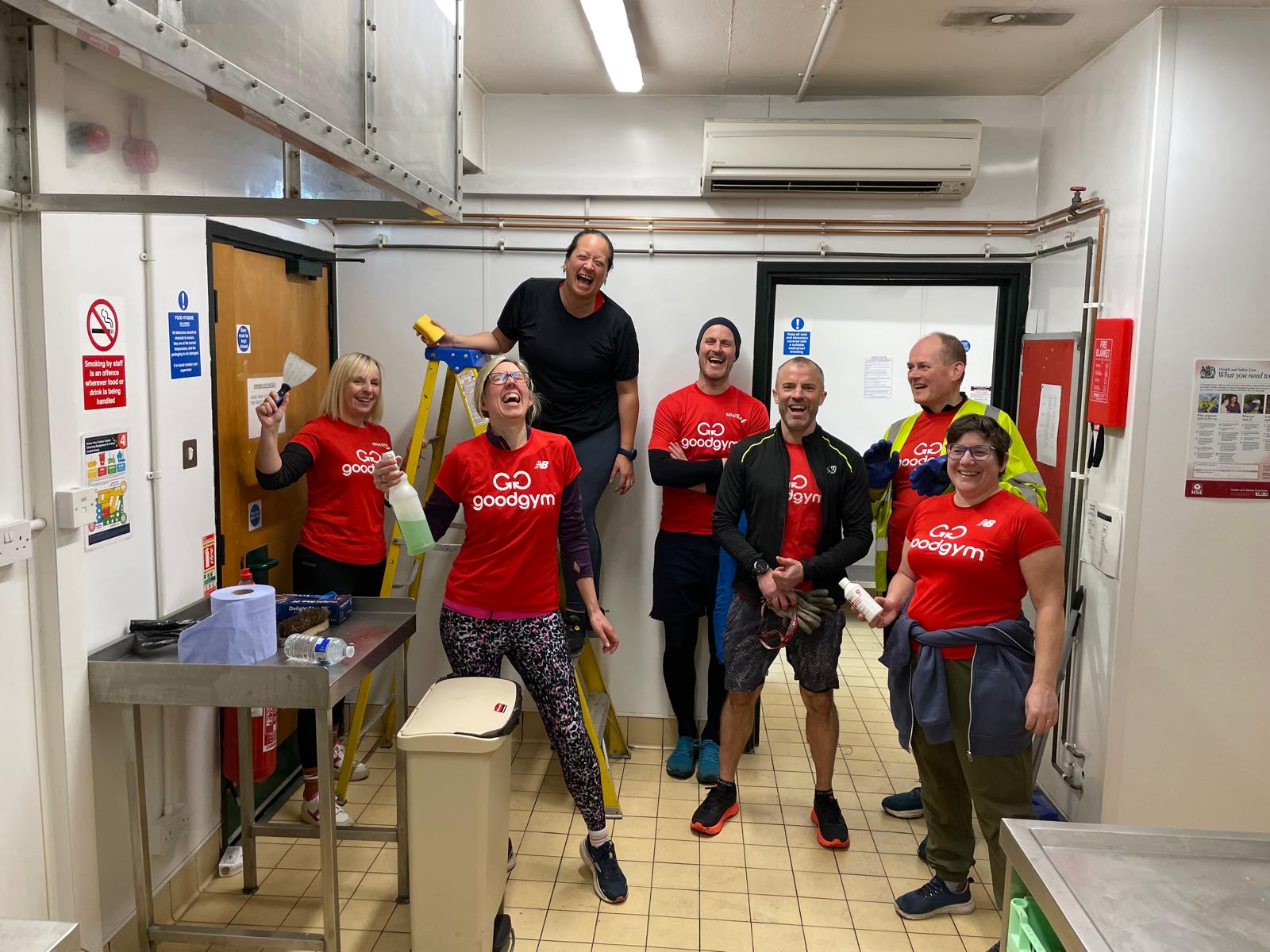 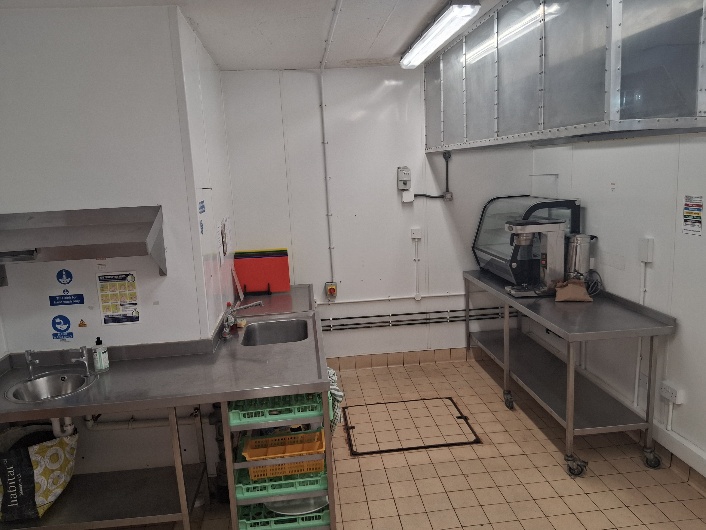 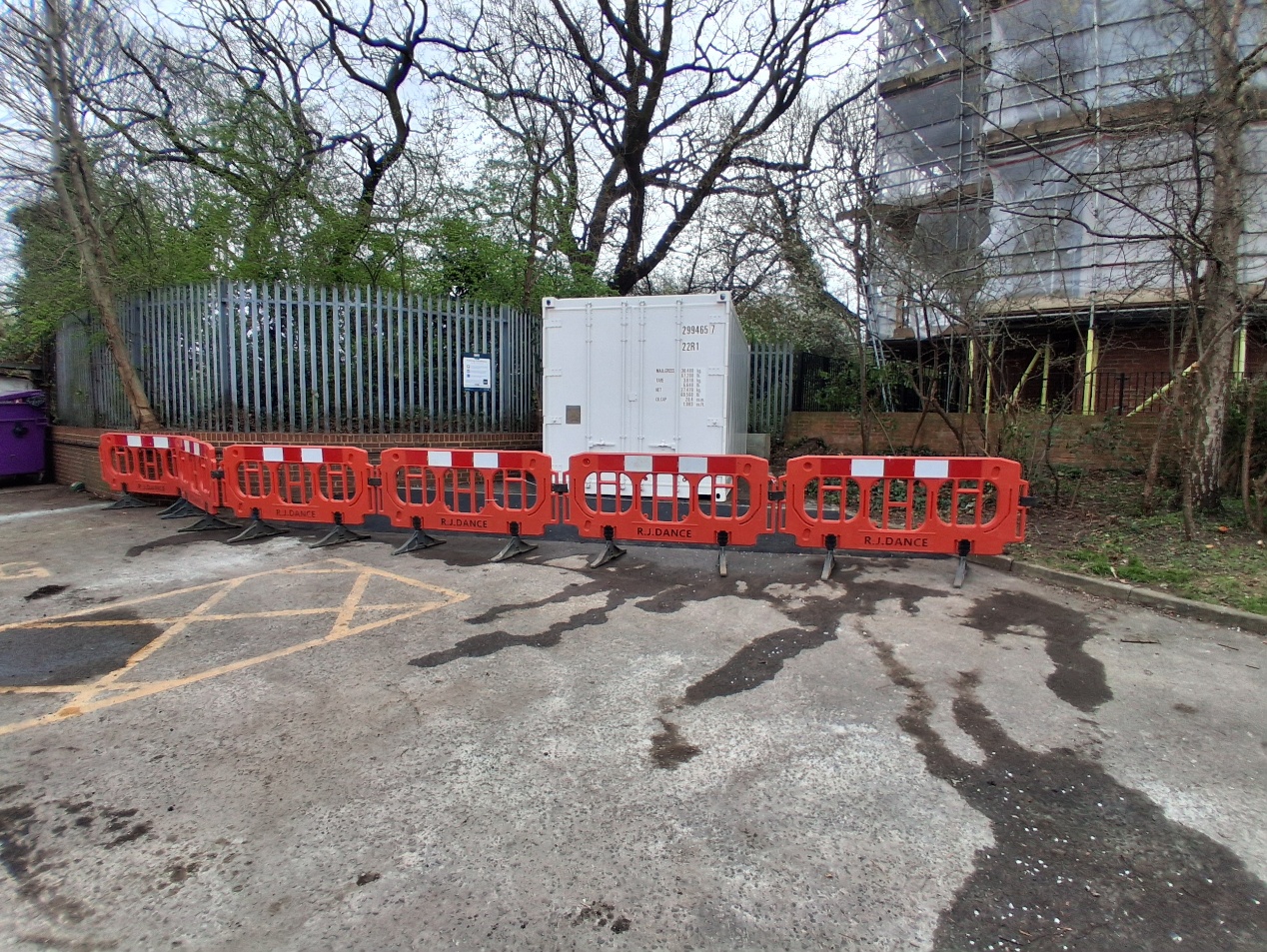 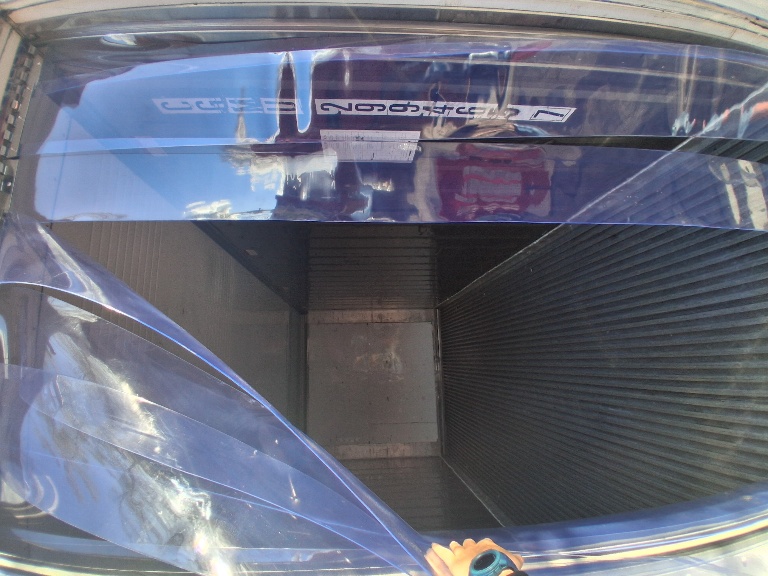 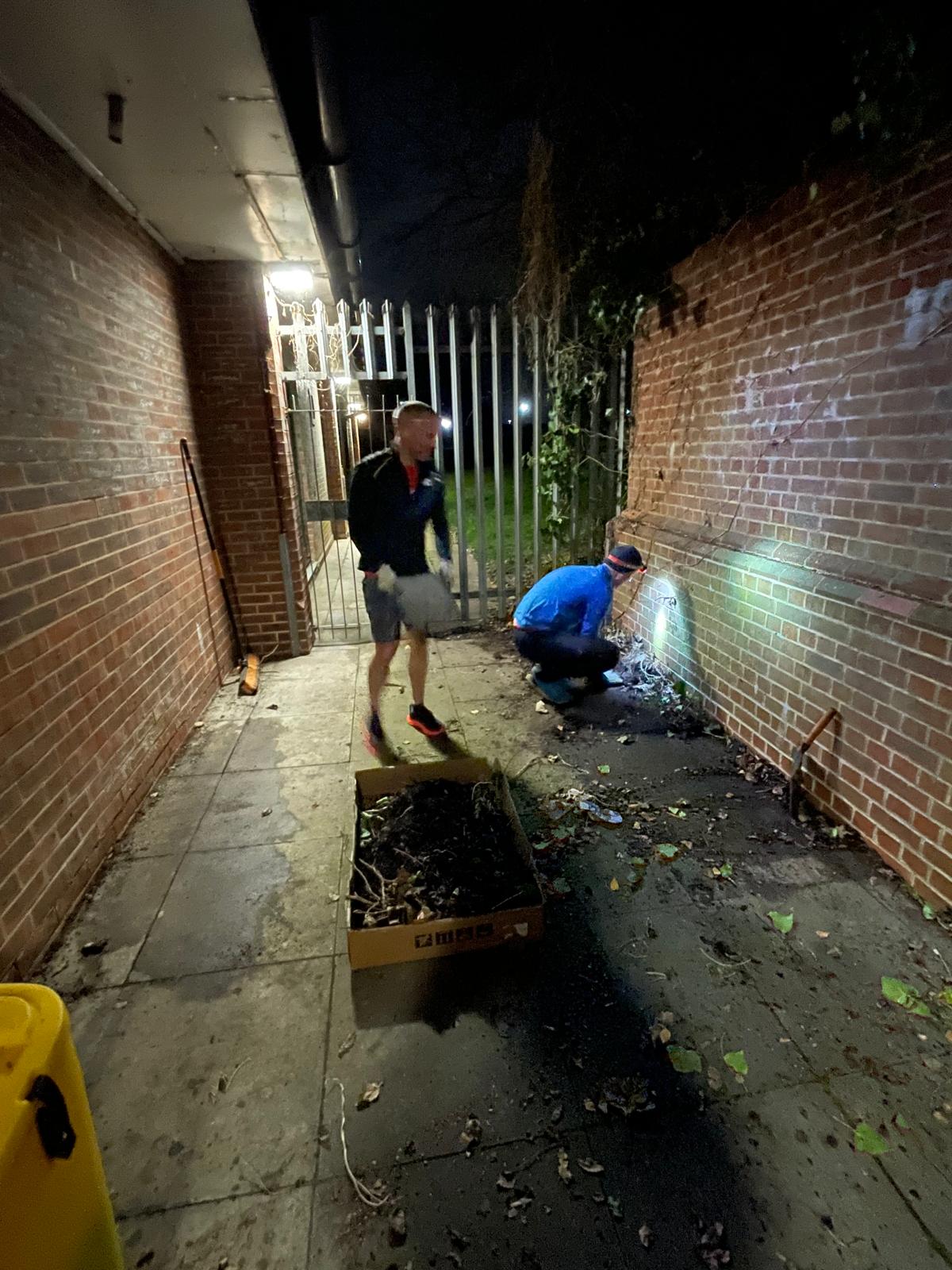 Good Gym Clean
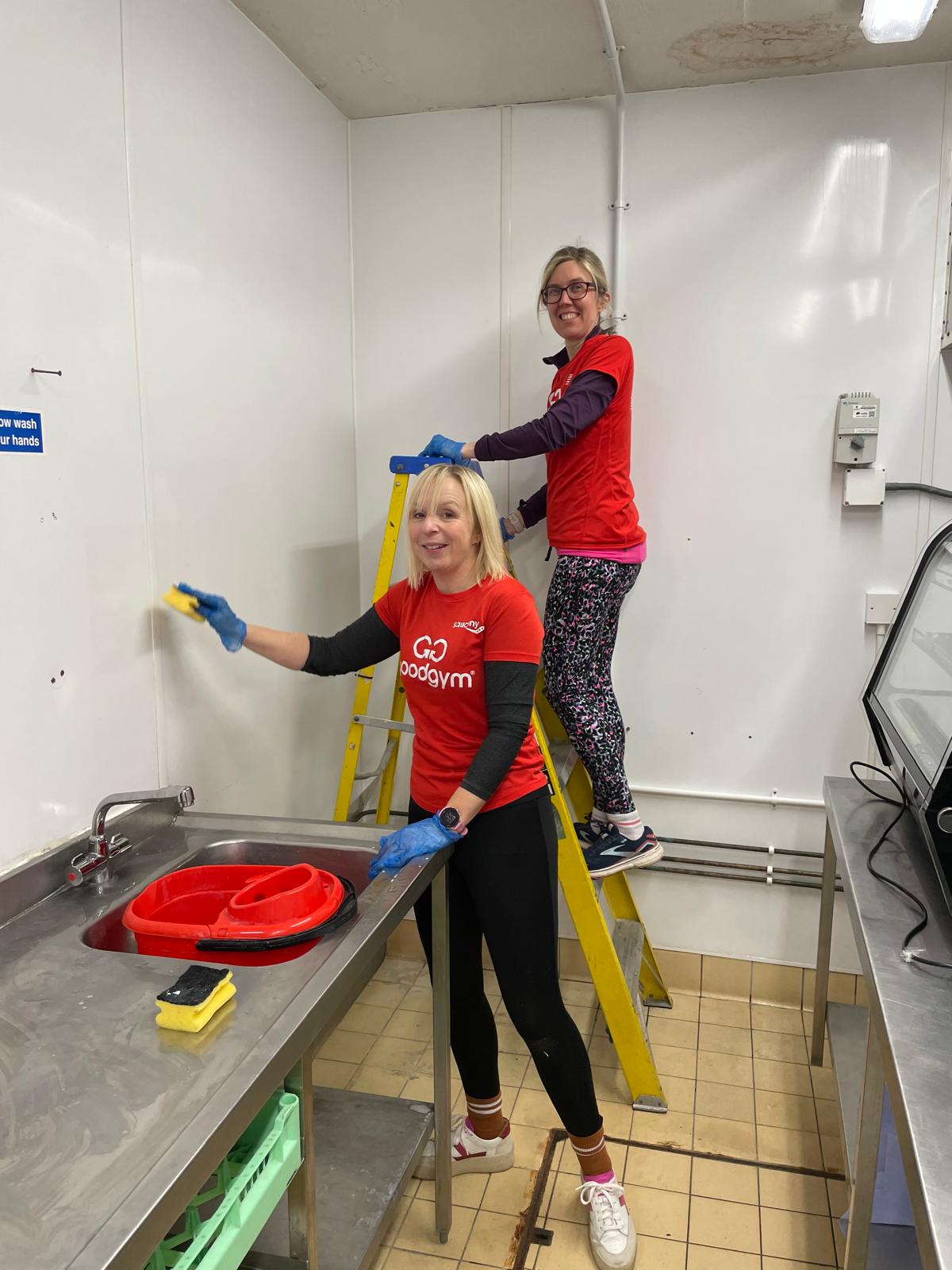 Tuesday, 29 April 2025
By Emma Idris (KVA)
Surplus Hub Phases
Tuesday, 29 April 2025
By Emma Idris (KVA)
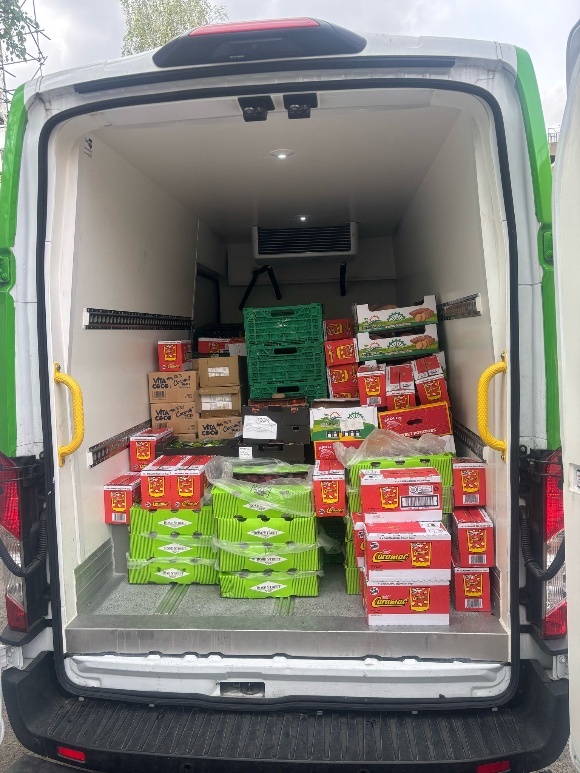 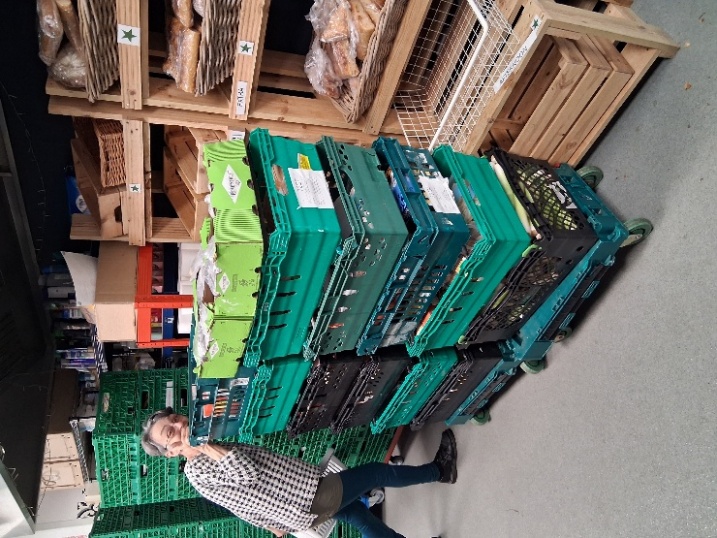 Felix delivery
Kingston Food Bank
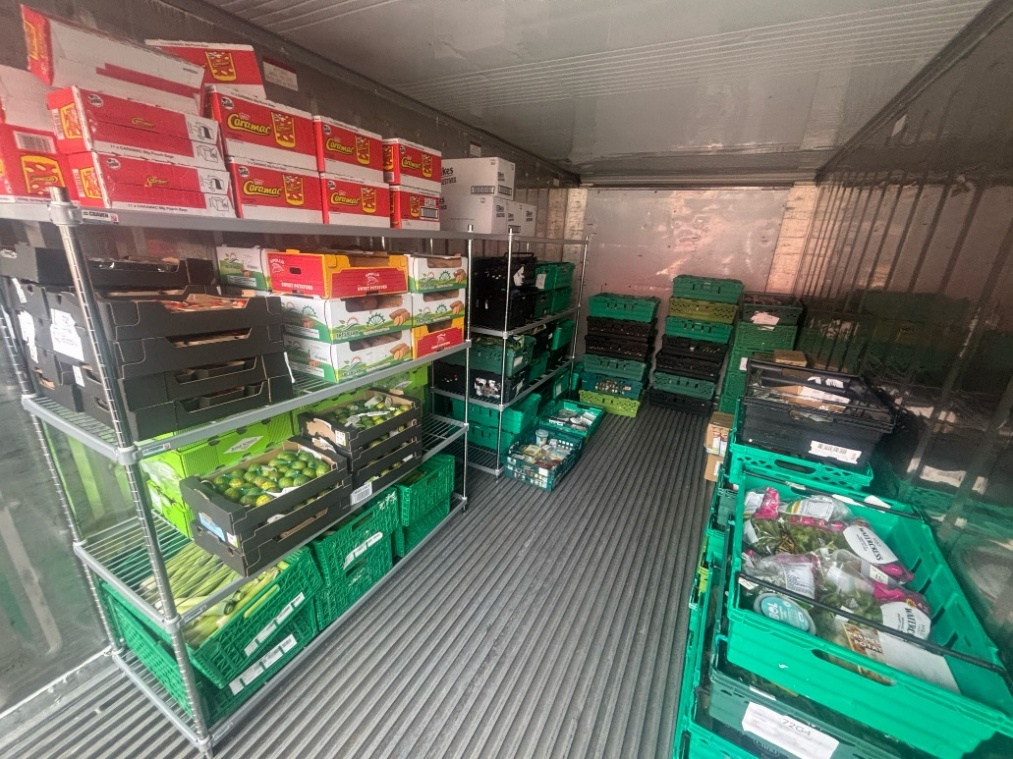 900kg surplus food
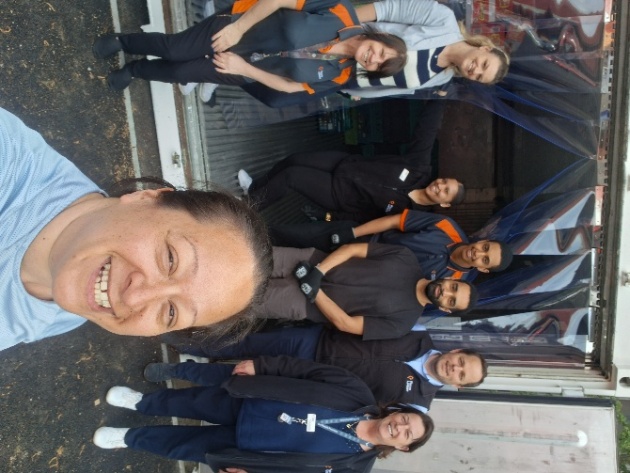 Volunteers
Tuesday, 29 April 2025
By Emma Idris (KVA)
[Speaker Notes: Improving the nutritional content of food support across the borough]
Any Question??
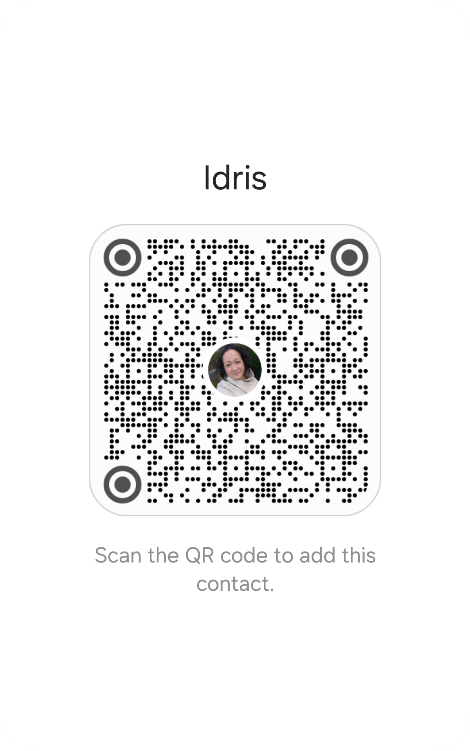 Emma.idris@kva.org.uk
Tuesday, 29 April 2025
By Emma Idris (KVA)